전공 교과목 이수체계
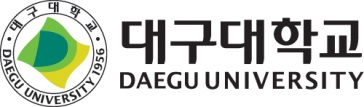 식품영양학과 이수 체계도
2학년
1학년
3학년
4학년
고급영양학
1학기
1학기
식품미생물학
1학기
1학기
기초화학
식생활관리
임상영양학
식품화학(1)
식품가공저장
및 실습
한국음식연구 및 실습
조리원리
식사요법및실습
2학기
식품학개론
생화학(1)
영양판정및실습
단체급식관리 및 실습
영양생리학
2학기
기초영양학
2학기
영양상담및실습
지역사회영양학
건강기능평가 및 실험
영양사현장실습
식품화학(2)
2학기
공중보건학
생화학(2)
생활주기영양학
조리과학및실습
급식경영학
식품분석
및 실험
영양교육 
및 실습
식품위생및법규